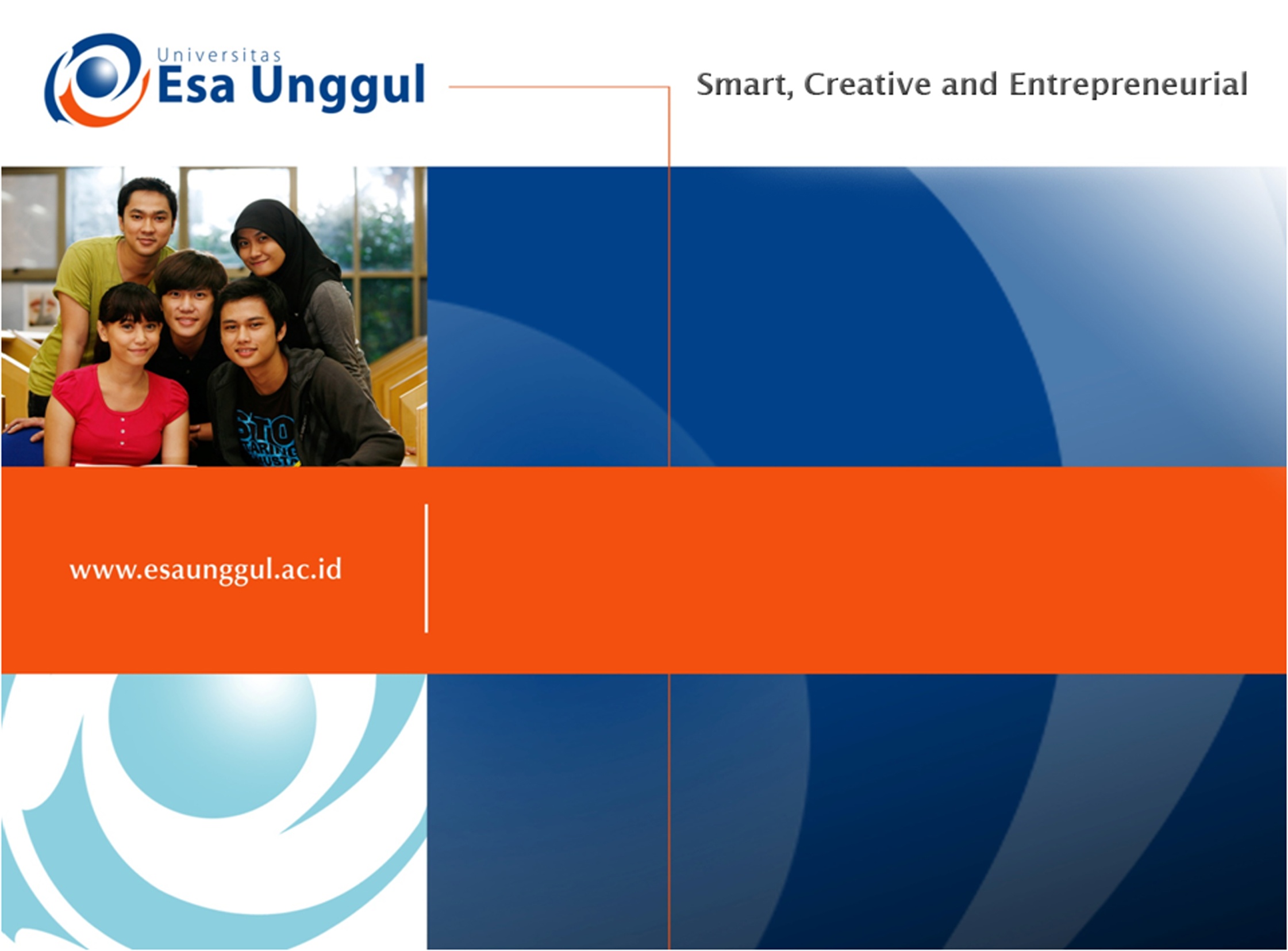 PERTEMUAN 11
	Dampak korupsi
SISWATI

PROGRAM STUDI  D3 REKAM MEDIS DAN INFORMASI KESEHATAN FAKULTAS ILMU-ILMU KESEHATAN 
UNIVERSITS  ESA  UNGGUL
12/6/2017
1
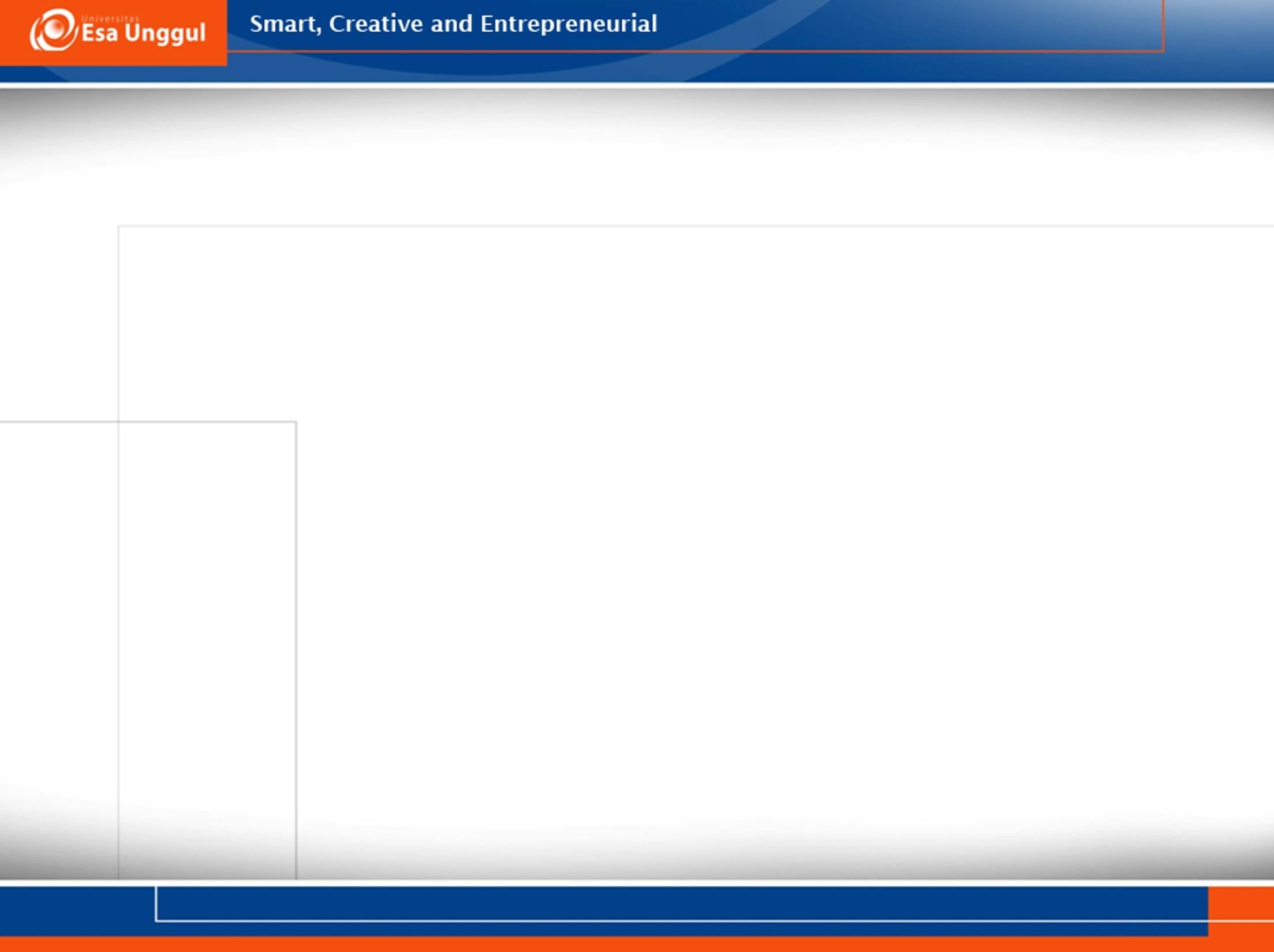 KEMAMPUAN YANG DIHARAPKAN
UMUM:
	Mahasiswa mampu memahami dampak korupsi
KHUSUSMEMAHAMI:
Dampak korupsi dan akibat korupsi
Penugasan
12/6/2017
2
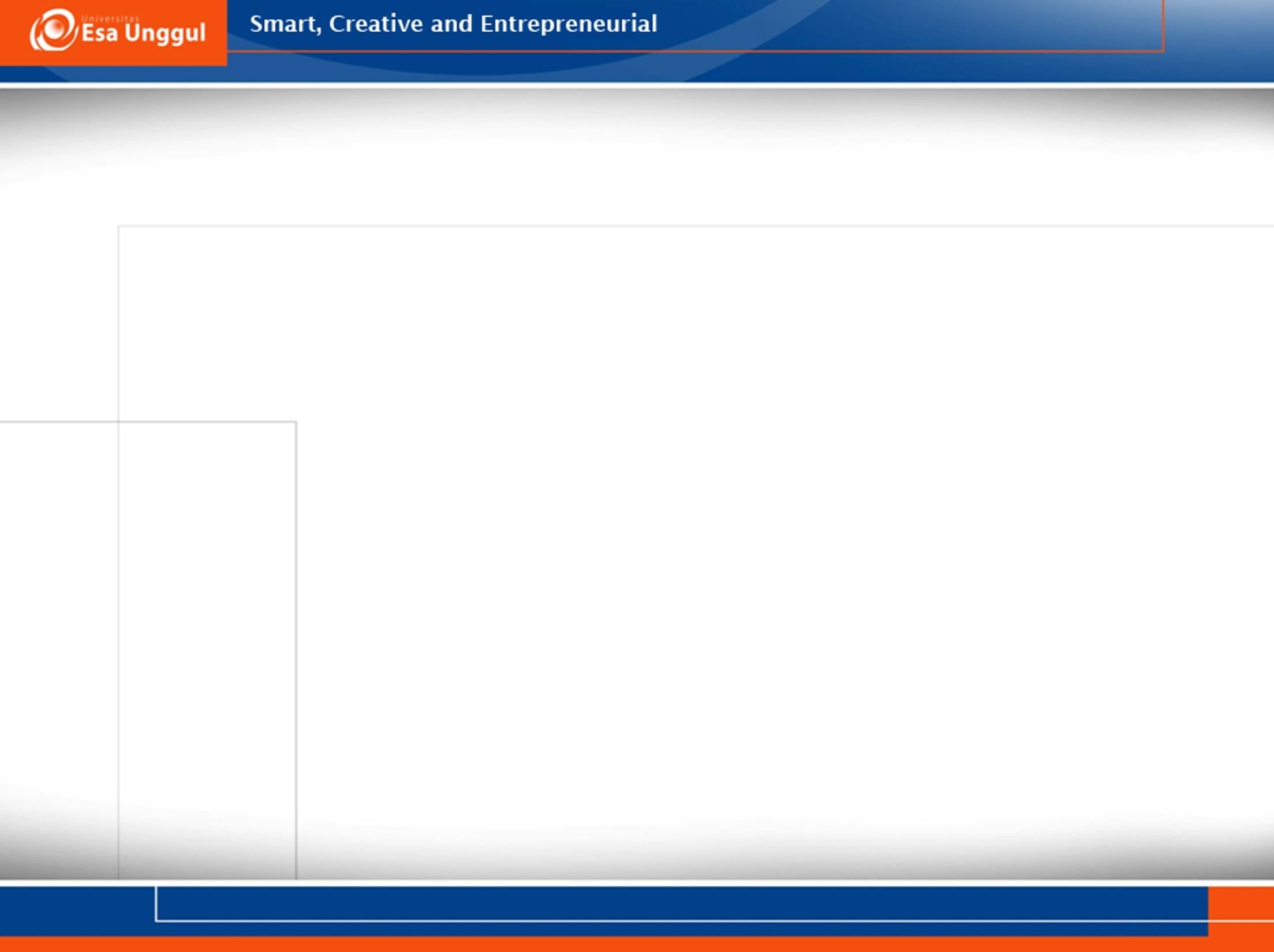 DAMPAK KORUPSI
Ekonomi
Sosial dan kemiskinan masyarakat 
Terhadap kesehatan masyarakat
Birokrasi pemerintahan
Terhadap politik dan demokrasi
Terhadap penegakkan hukum
Pertahanan dan keamanan
Kerusakan lingkungan
3
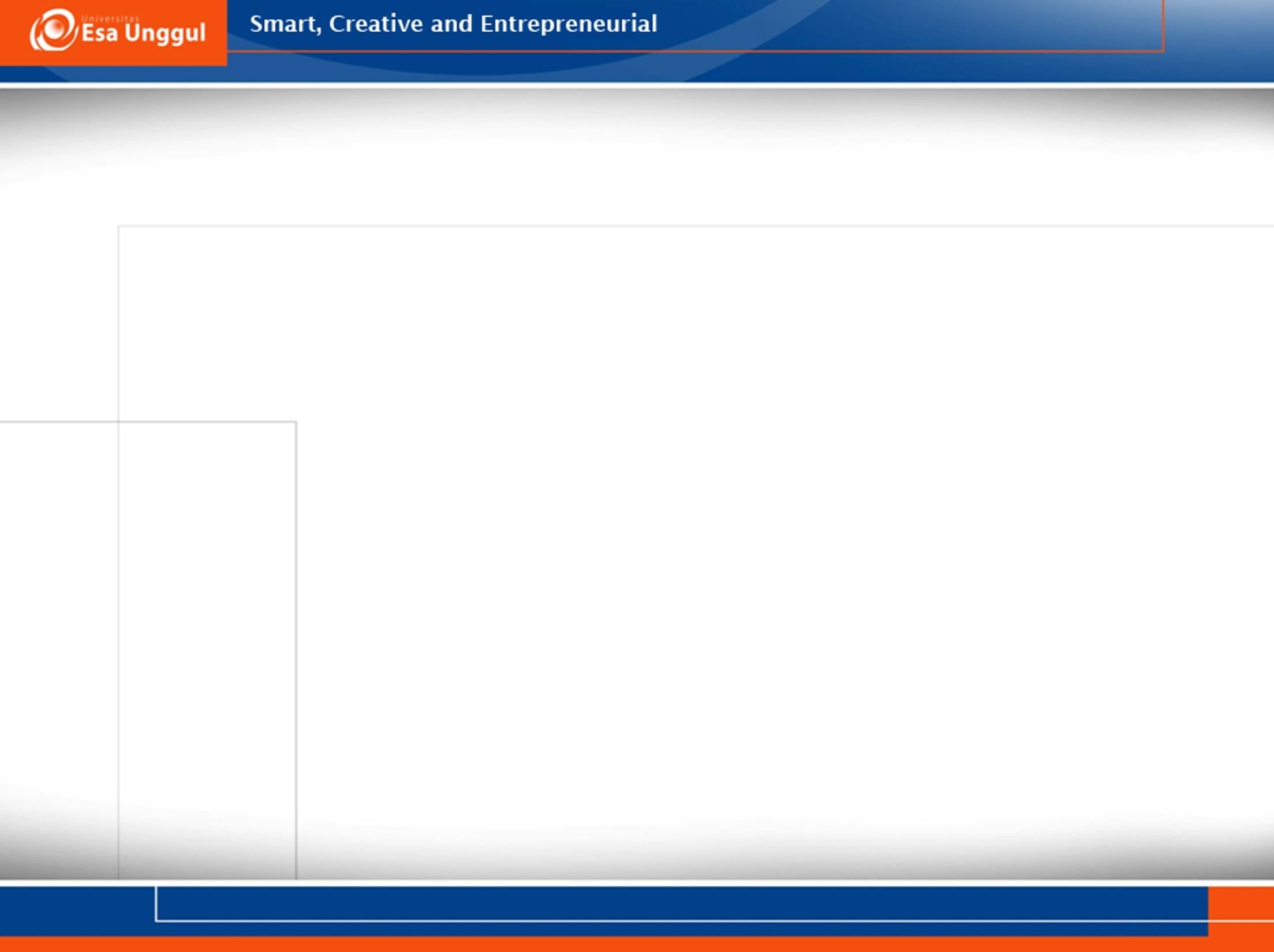 DAMPAK EKONOMI
Menghambat investasi
Melemahkan kapasitas dan kemampuan pemerintah dalam program pembangunan yang meningkatkan perekonomian
Meningkatkan utang negara
Menurunkan pendapatan negara
Menurunkan produktifitas
4
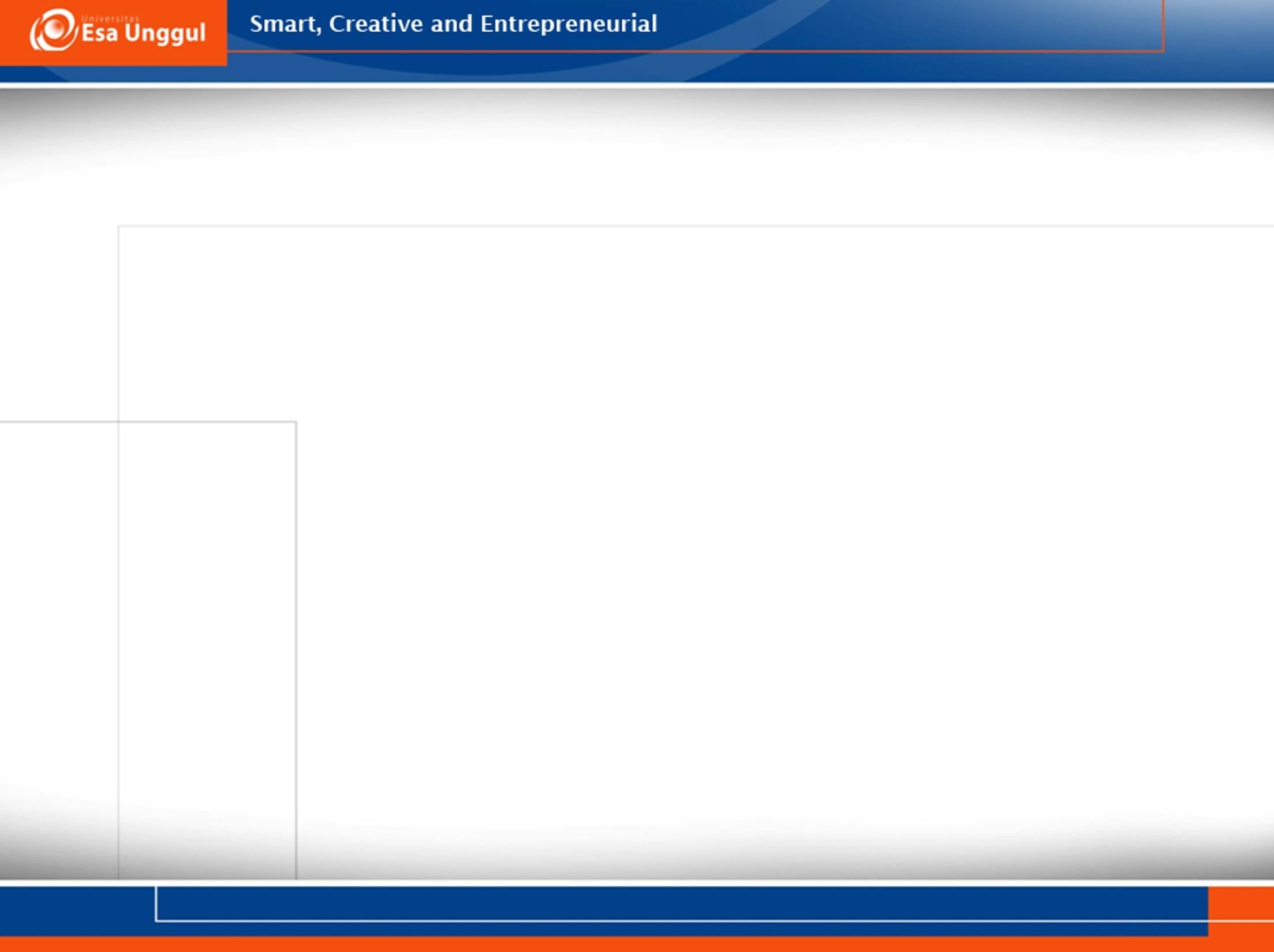 PELAYANAN KESEHATAN
Dampak korupsi di bidang kesehatan:
Tingginya biaya kesehatan
Tingginya angka kematian ibu hamil dan menyusui
Tingkat kesehatan masih buruk
5
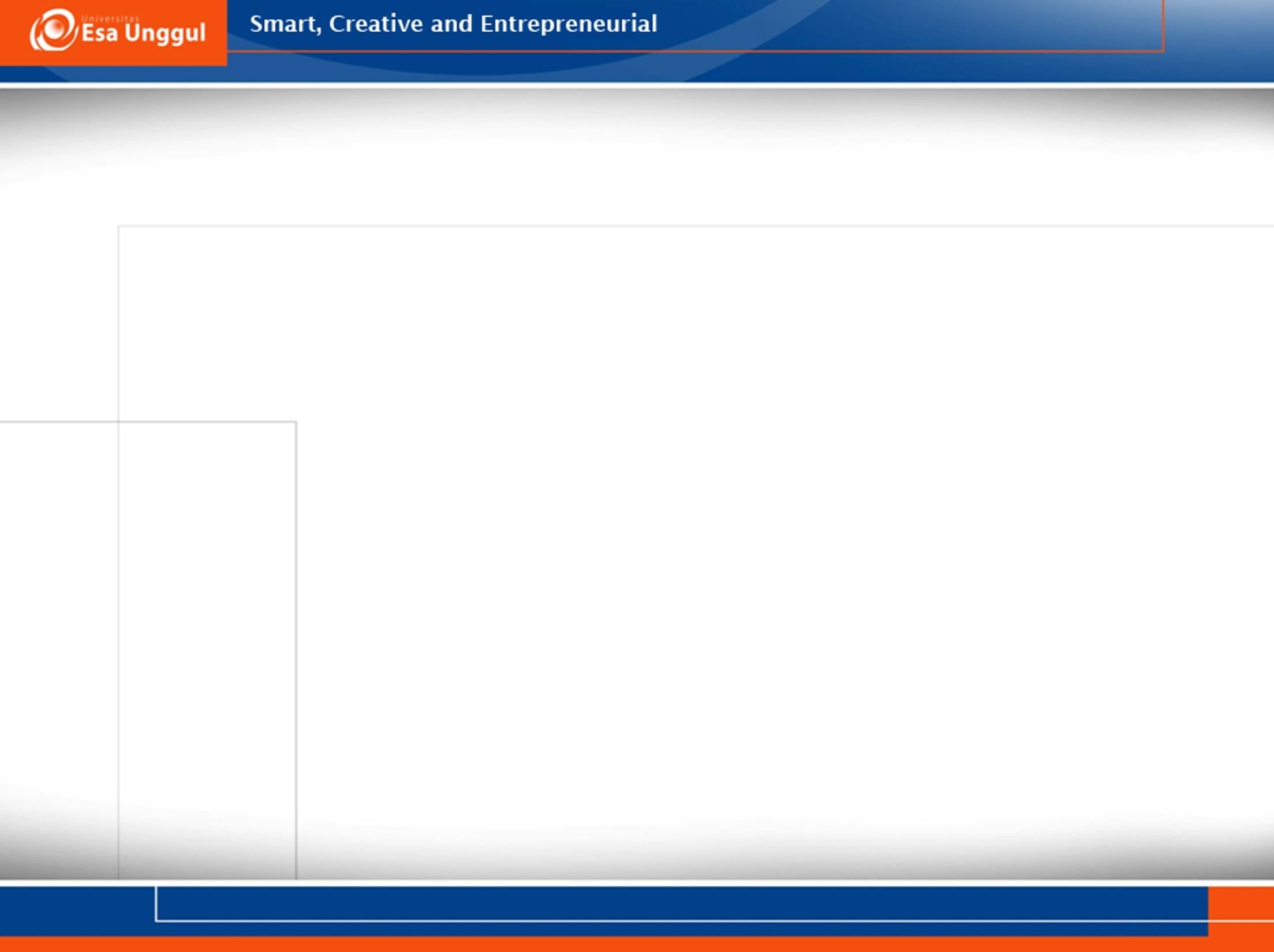 SOSIAL DAN KEMISKINAN MASYARAKAT
Meningkatnya kemiskinan
Tingginya angka kriminalitas
Demoralisasi
6
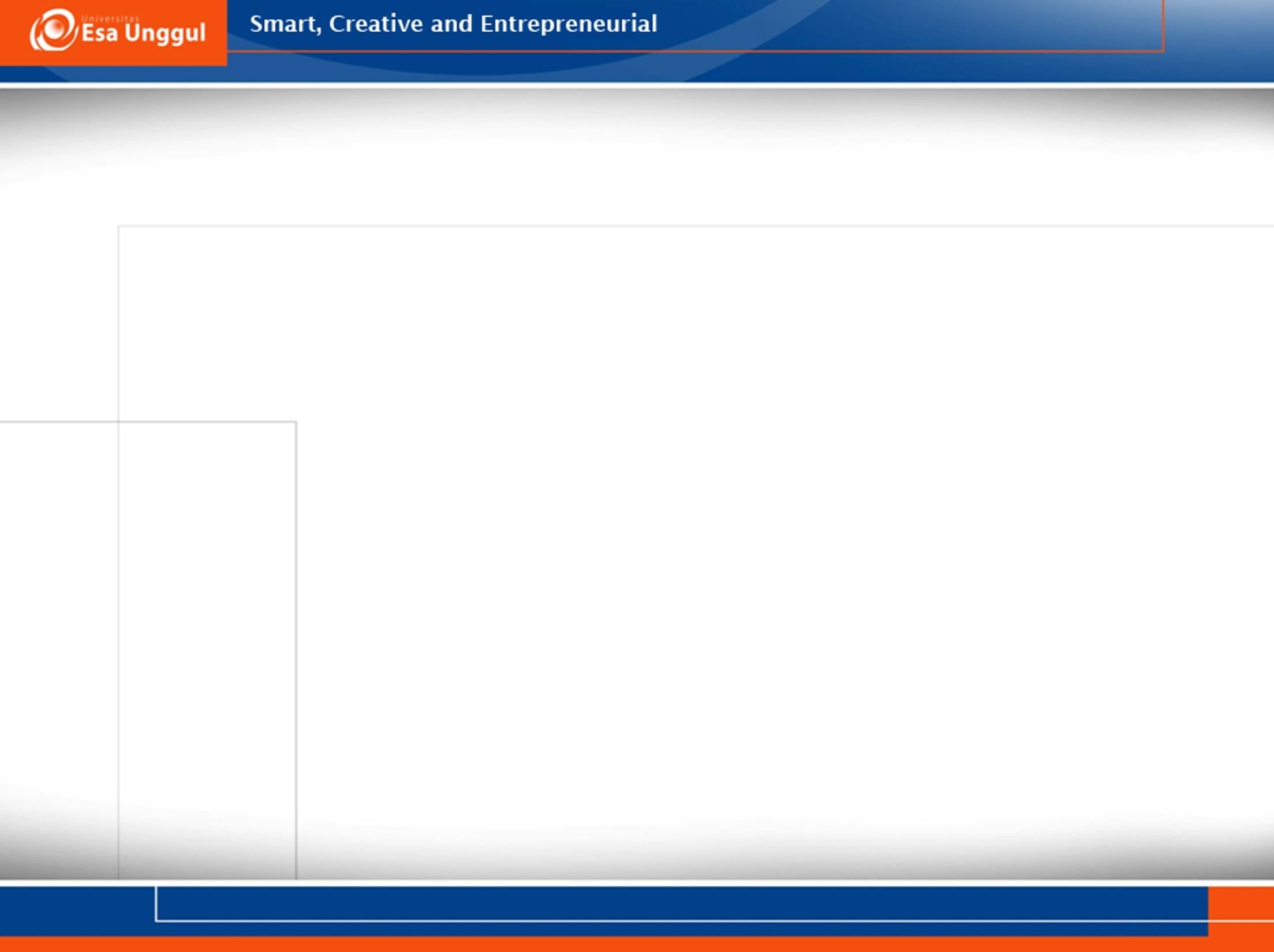 BIROKRASI PEMERINTAH
Korupsi menghambat peran negara dalam pengaturan alokasi
Korupsi menghambat negara melakukan pemerataan akses dan aset
Korupsi juga memperlemah peran pemerintah dalam menjaga stabilitas ekonomi dan politik.
7
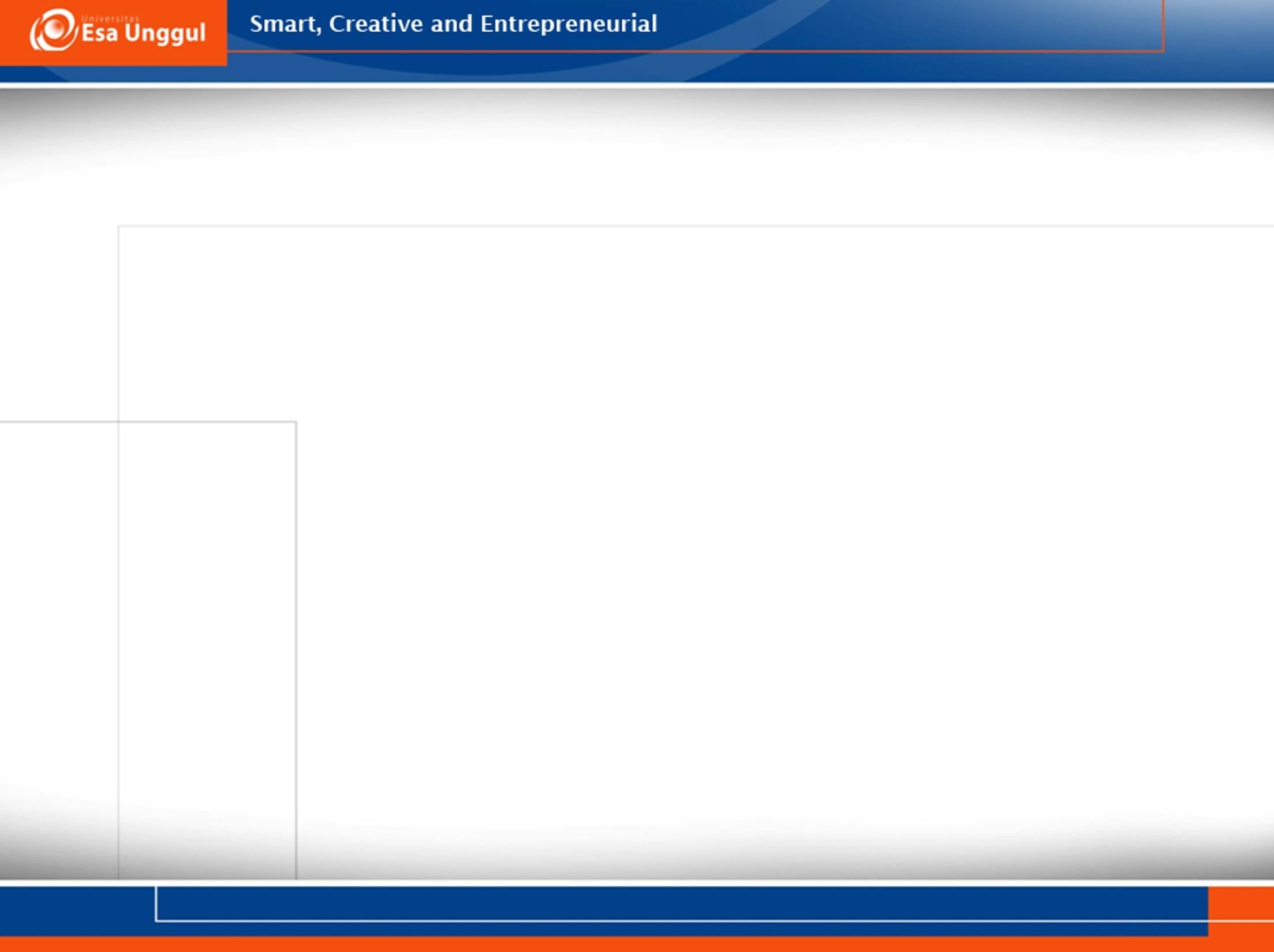 POLITIK DAN DEMOKRASI
Beberapa bentuk konflik kepentingan dapat menimbulkan suatu potensi korupsi seperti dalam bentuk kebijakan dan gratifikasi.
Korupsi mengganggu kinerja sistem politik yang berlaku. Publik cenderung meragukan citra dan kredibilitas suatu lembaga yang diduga terkait dengan tindakan korupsi.
8
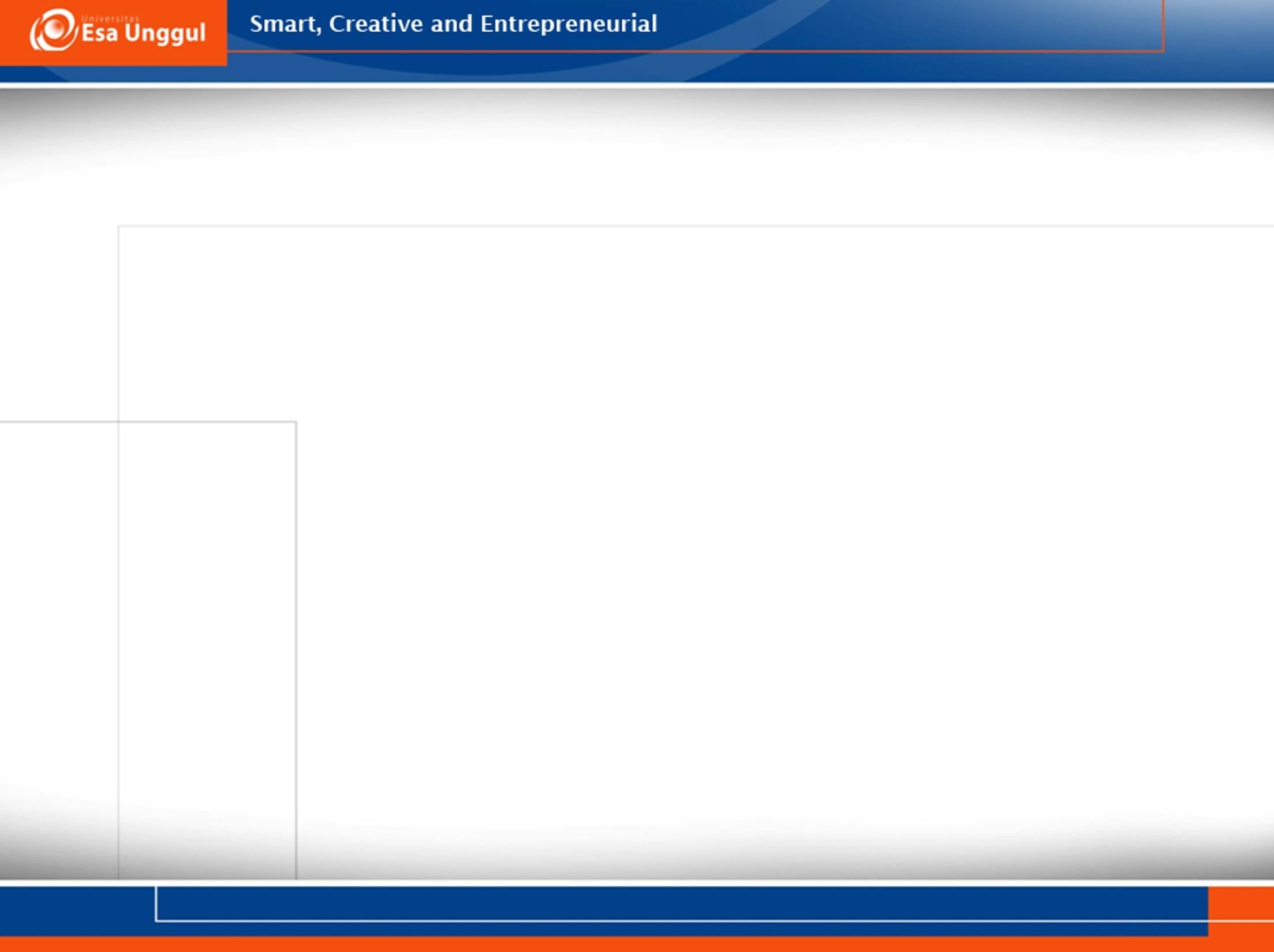 PENEGAKKAN HUKUM
Korupsi adalah penyakit moral dan kecenderungan semakin berkembang dengan penyebab multifaktor, lemahnya penegakan hukum mendorong masyarakat lebih berani melakukan tindakan korupsi, sebab hukuman yang diperoleh lebih ringan dibandingkan nilai perolehan korupsi.
9
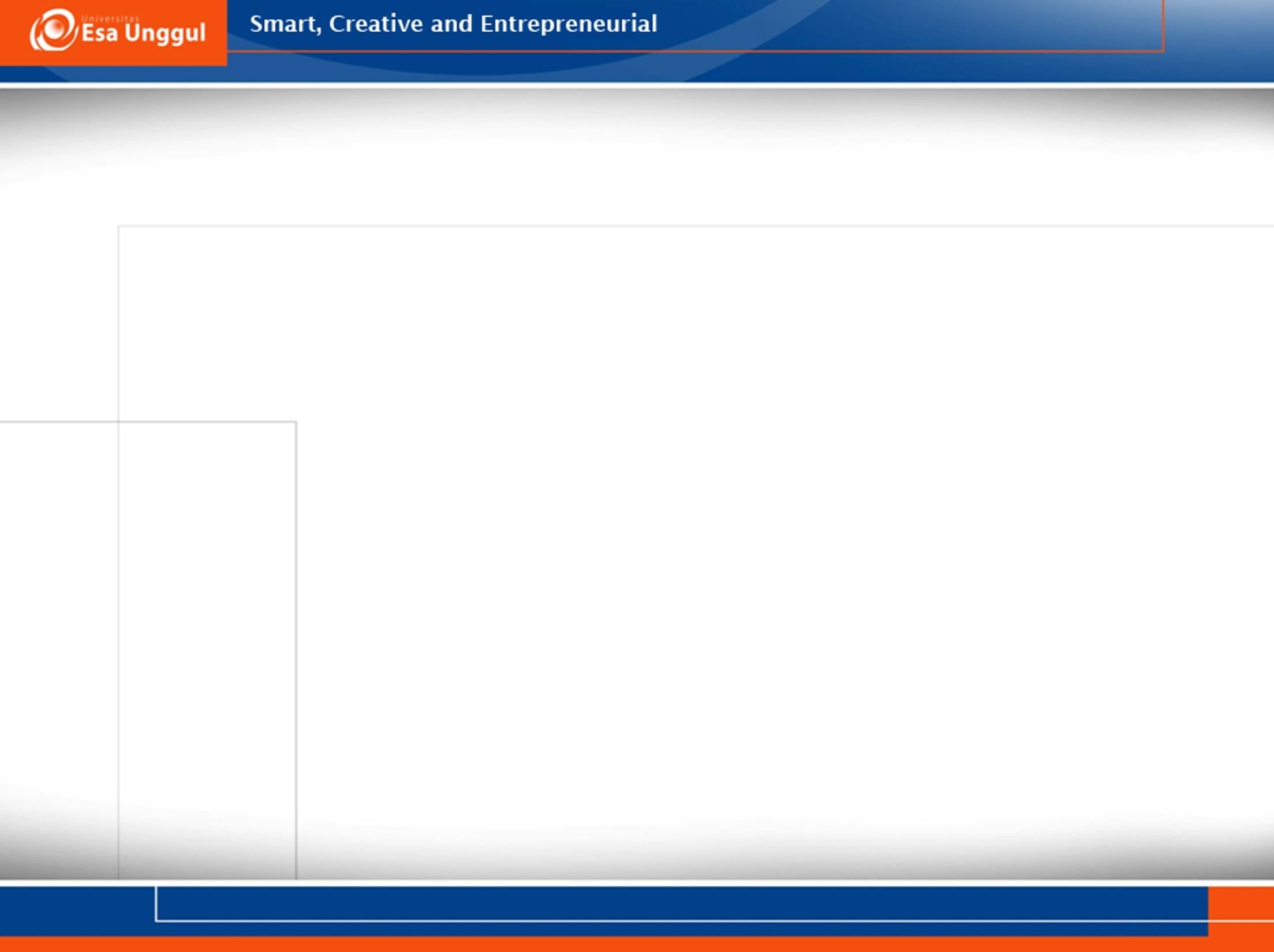 PERTAHANAN DAN KEAMANAN
1.  Korupsi peluang penyalahgunaan uang negara:
Sangat berpengaruh terhadap persepsi masyarakat terhadap realitas kehidupan
Dapat menimbulkan frustrasi, iri, dengki, gampang menghujat, tidak menerima keadaan dan rapuh
Masyarakat dapat kehilangan arah dan identitas diri serta menipisnya sikap bela negara dalam pertahanan dan keamanan.
10
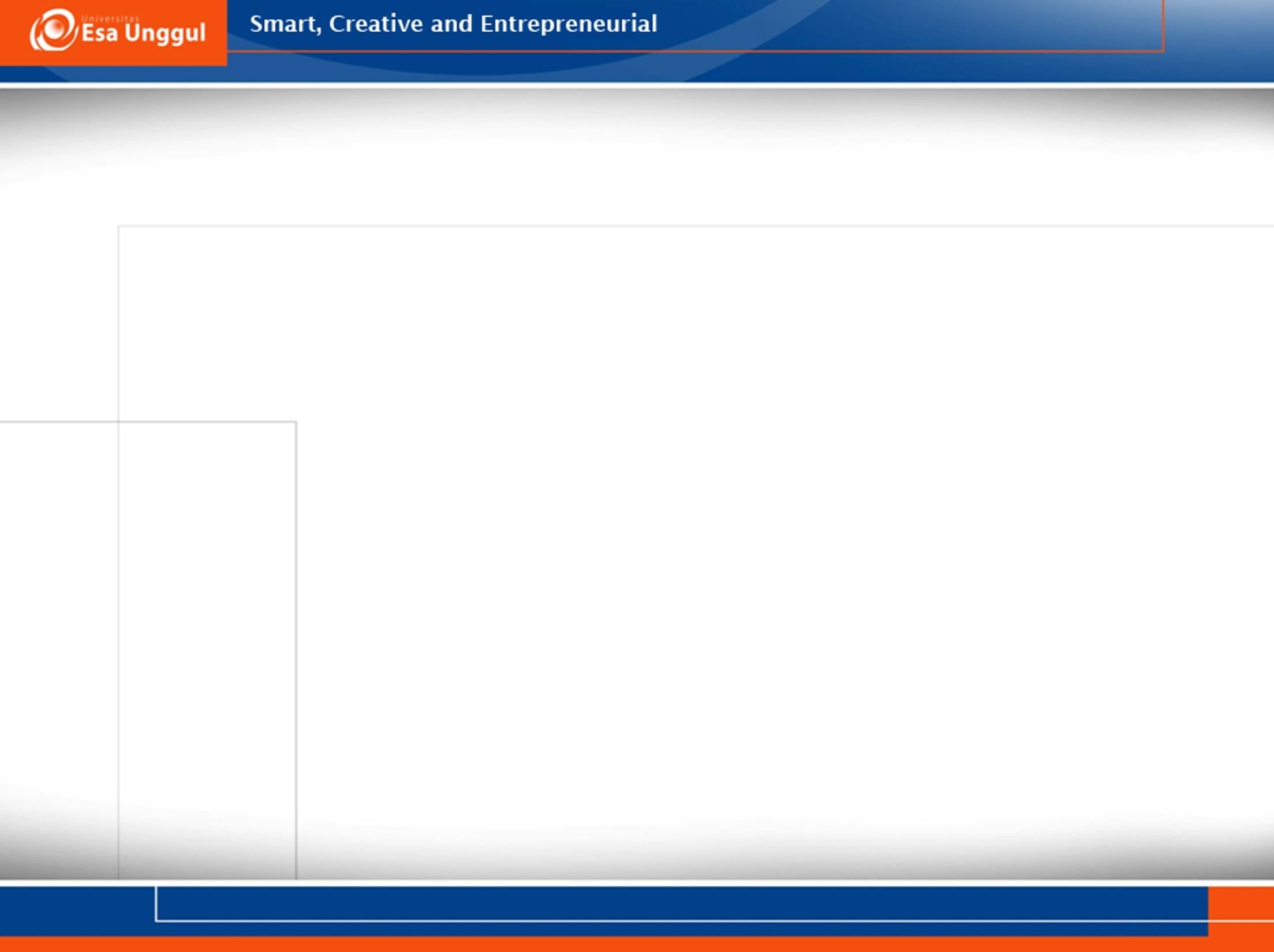 PERTAHANAN & KEAMANAN
Korupsi dapat berdampak pada lemahnya sistem pertahanan dan keamanan nasional:
Negara yang korup dapat memiskinkan rakyat
Rakyat yang miskin sangat rapuh dan mudah diintervensi oleh pihak-pihak yang ingin merongrong pemerintahan
11
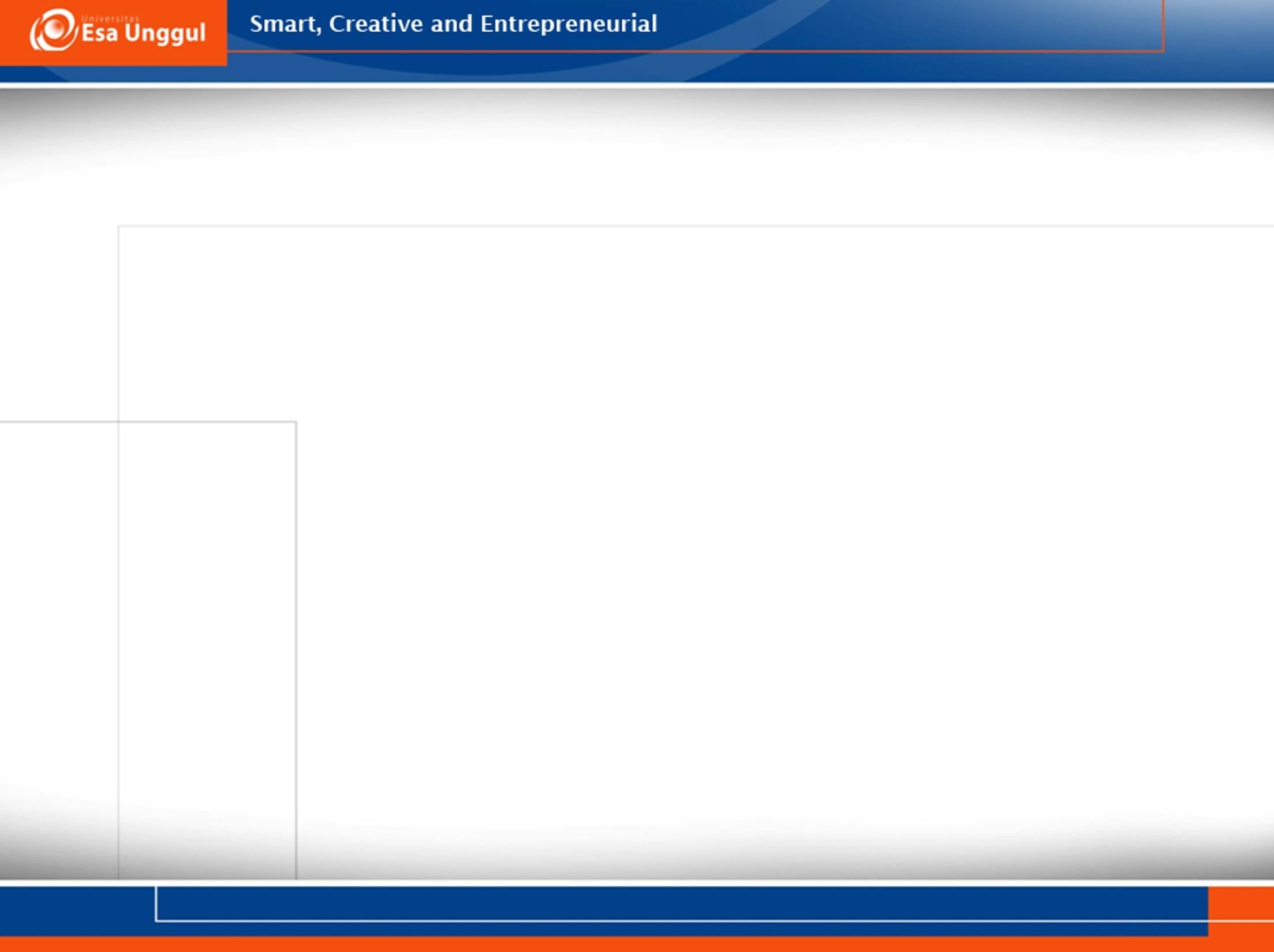 KERUSAKAN LINGKUNGAN
Lingkungan fisik: 
Penyimpangan terhadap anggaran sarana dan prasaranaberdampak pada laju perkembangan ekonomi kemiskinan
Penyalahgunaan hutan lindungmerugikan materi dan jiwa pada masyarakat
12
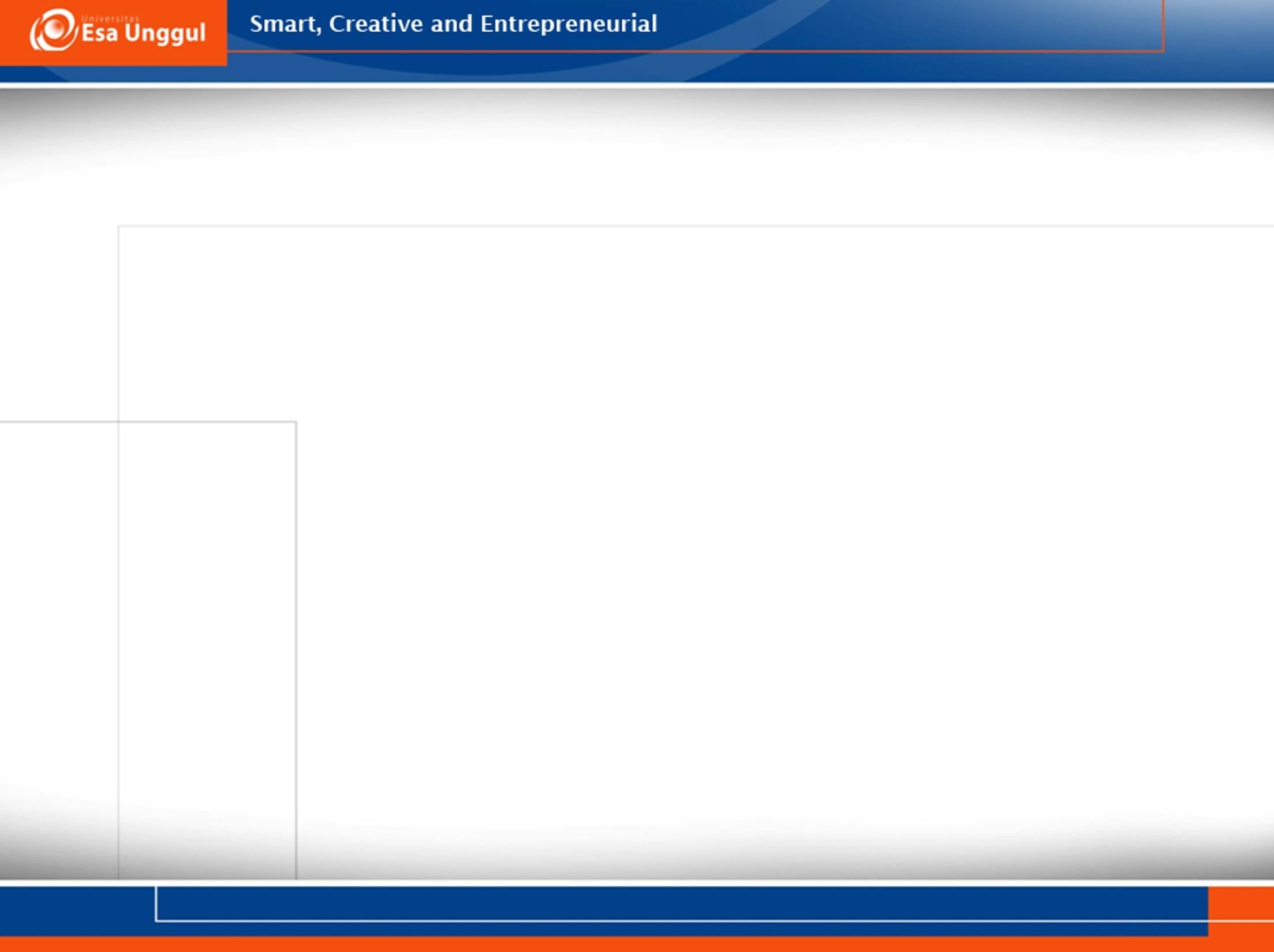 KERUSAKAN LINGKUNGAN
Lingkungan sosial: 
Memperlebar strata sosial si kaya semakin kaya, si miskin semakin miskin
Biaya hidup semakin mahal, pendidikan, sandang dan pangan pada masyarakat
13
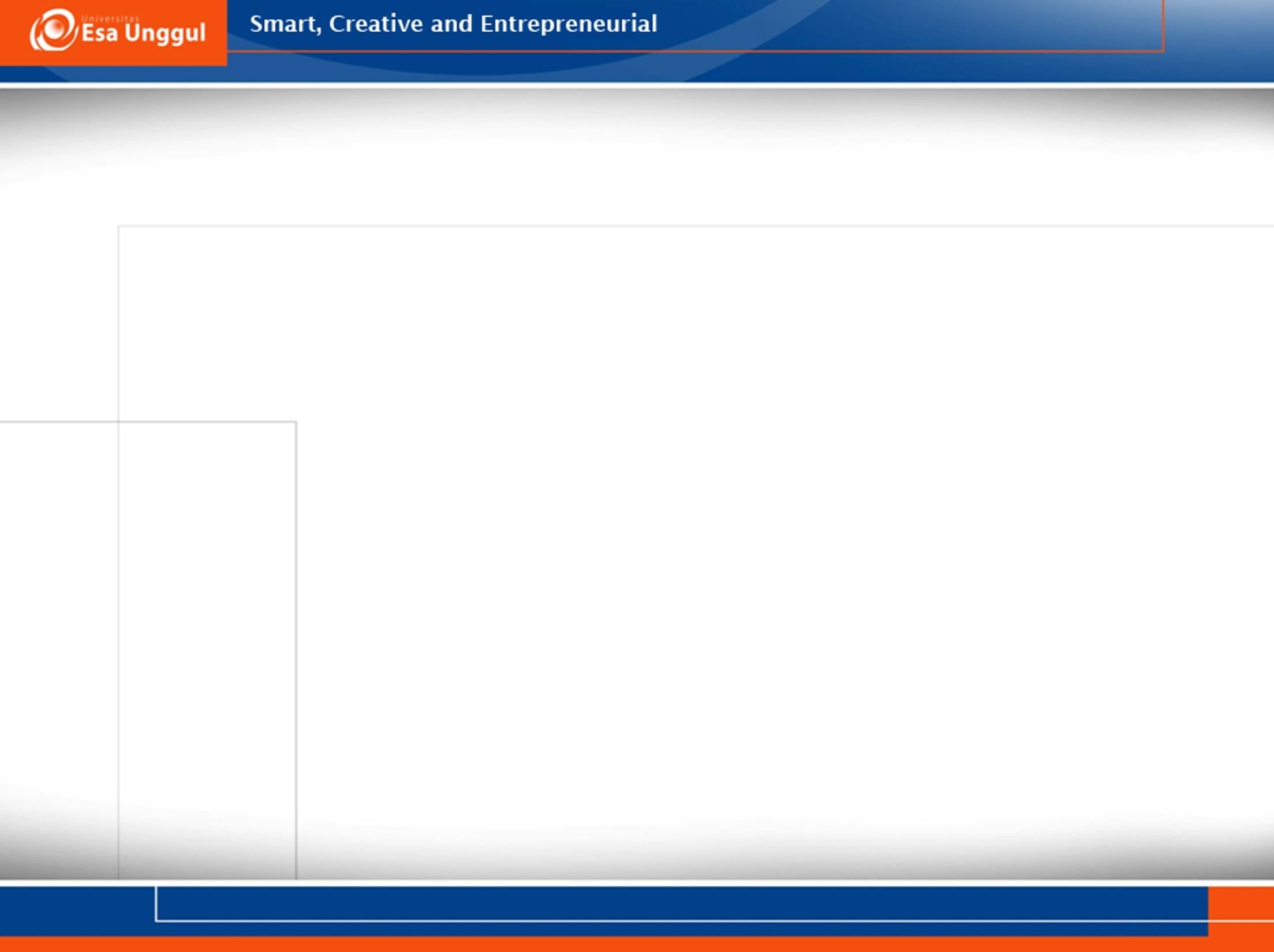 TUGAS 3
Mahasiswa dibagi beberapa kelompok diskusi yang terdiri dari 4 orang.
Setiap kelompok menyiapkan kertas untuk menuliskan hasil diskusi kelompok (waktu 10 menit)
Kasus:
	Korupsi di Indonesia sudah ‘MEMBUDAYA’ sejak dulu kala bahkan sebelum dan sesudah kemerdekaan, di era Orde Lama, Orde Baru, berlanjut hingga era Reformasi. Berbagai upaya telah dilakukan untuk memberantas korupsi, namun hasilnya masih jauh DARI HARAPAN. Diskusikan, mengapa hal ini masih dan terus terjadi ? 

5.   Mahasiswa mempresentasikan hasil tugas kelompoknya (waktu 10 menit)
12/6/2017
14